Systems for garden furniture
-Tikkurila offers wide range of water- and solvent-borne products for garden furniture applications
-Mostly water-borne products
-Application by spraying, dipping and flow coating
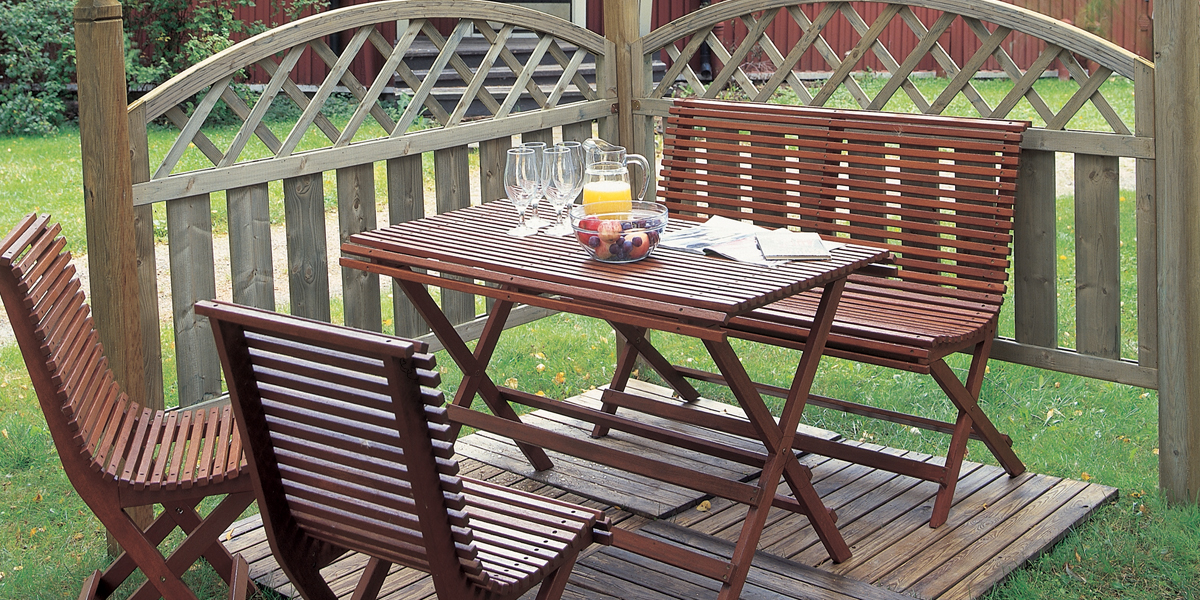 8.11.2017
1
Water-borne wood stains for garden furniture
Pinja Wood Stain
	-Akvi Tone or Avatint tinting
	-Dipping, flow coating, spraying, 
	vacuum, brushing

Pinja Color
Pinja Color HB (higher viscosity)
	-Avatint tinting
	-Dipping, flow coating, spraying,
	 vacuum coating, brushing


System: 1-2x Pinja Wood Stain or Pinja Color

-Repainting with Valtti Color and Valtti Akvacolor
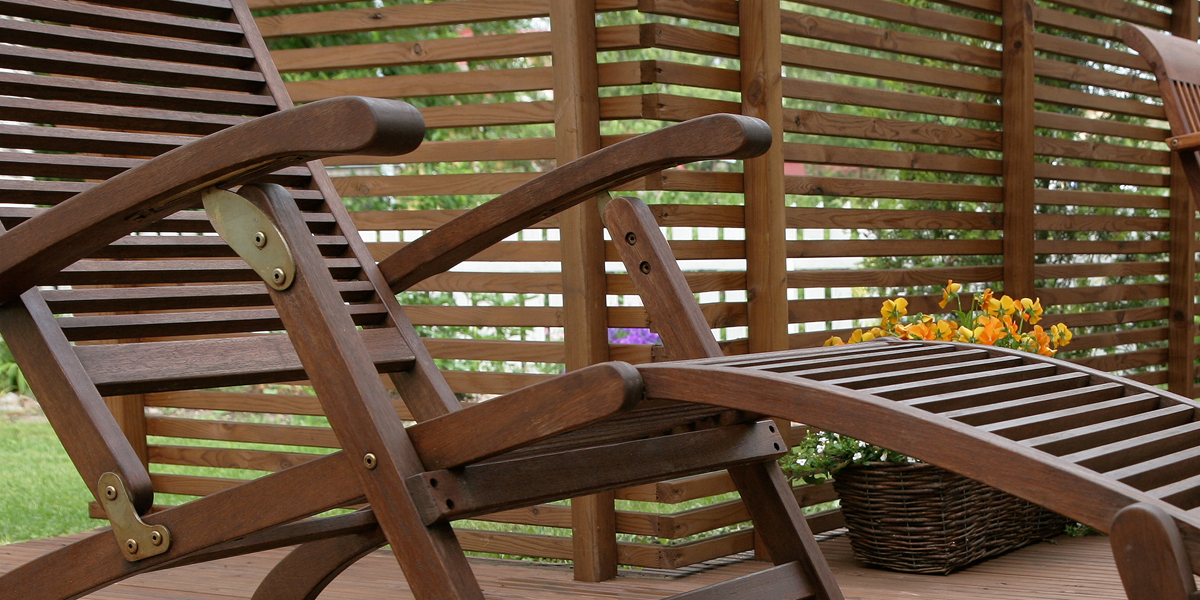 Water-borne oils for garden furniture
Pinja W-Oil
  	-Akvi Tone or Avatint tinting
	-Good water repellency effect
	

Pinja Color Oil
	-Avatint tinting
	-Very good penetration properties


Application: 1-2x Pinja W-Oil or Pinja Color Oil

-Repainting with Valtti Wood Oil, Valtti Color,
 Valtti Akvacolor
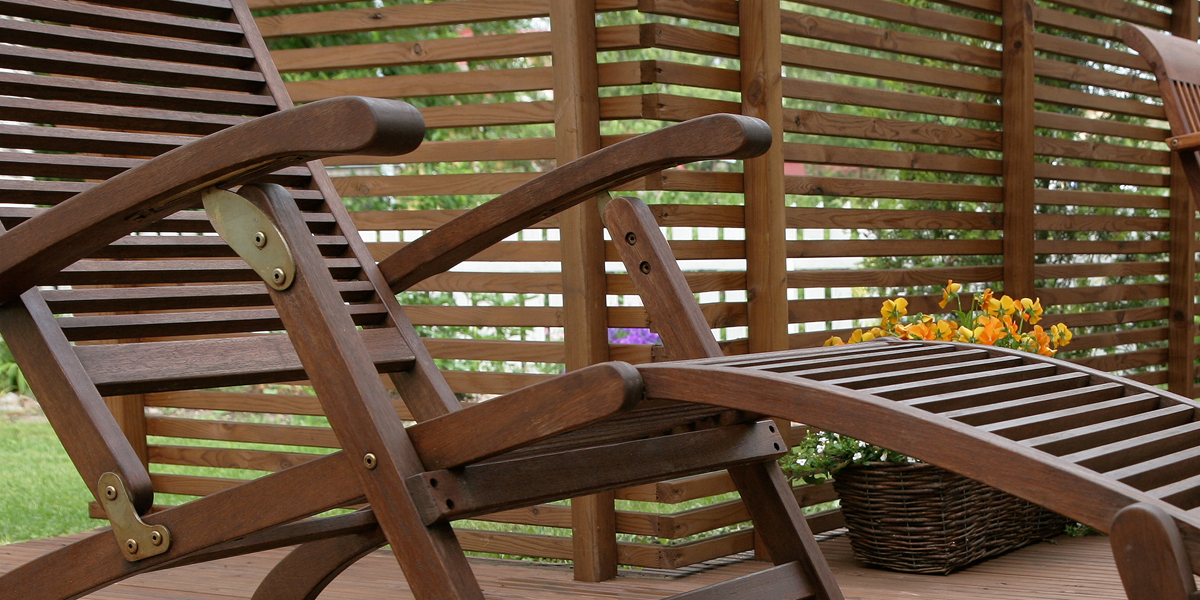 NEW Pinja Color Plus –woodstain which has long maintanance time
• Fast drying woodstain for claddings and glued log facades

• Higher solid content than normal wood stains   -28 vol-% 

• Clear and Super Color bases  

• Super Color base contains transparent pigments which together with uv-protection agent gives superior sunlight protection

• Maintanance time up to 10 years

• Exellent water and humidity resistance minimise the cracking of the wood

• For planed and fine sawn wood as well as thermo and vacuum impregnated wood

Typical system:

1x Pinja Priming Oil or Pinja Wood Stain
2x Pinja Color Plus
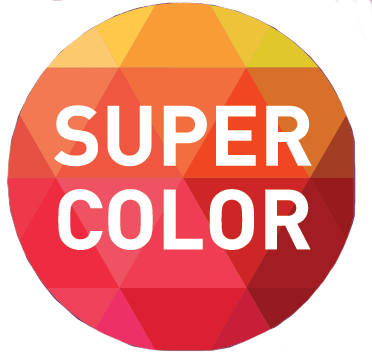 Solvent-borne wood stains for garden furniture
Pinjasol Color
-Temaspeed Premium tinting
-Dipping, spraying, brushing

Pinjasol Lasur
-Temaspeed Premium tinting
-Higher solid content about 23 vol-% 
-Good water repellency effect, uv- and
scratch resistance
-Spraying and brushing application

-Application: 1-2x Pinjasol Color or Pinja Lasur
-Repainting with Valtti Color, Valtti Akvacolor
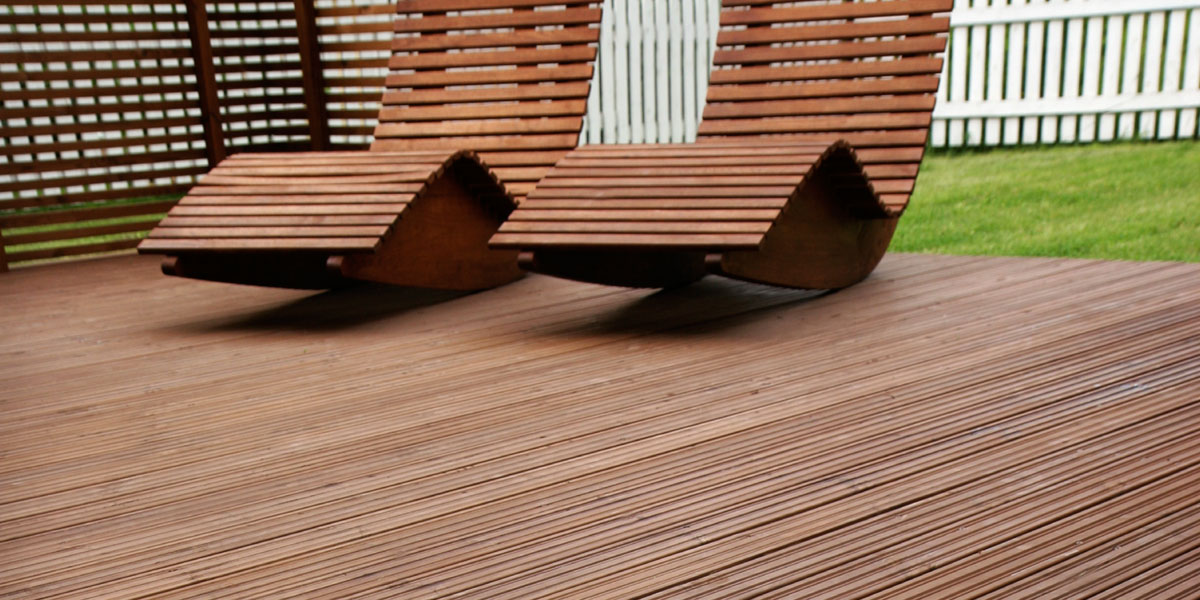 Solvent-borne wood stains for garden furniture
Pinjasol Wax

-Especially suitable for hardwood like oak, akacia
-11 ready made colors
-Solid content about 18 vol-% 
-Fast drying and less smelling
-Smooth and silky surface 
-Spraying, dipping and brushing application

-Application: 1-2x Pinjasol Wax
-Repainting with Valtti Color, Valtti Akvacolor
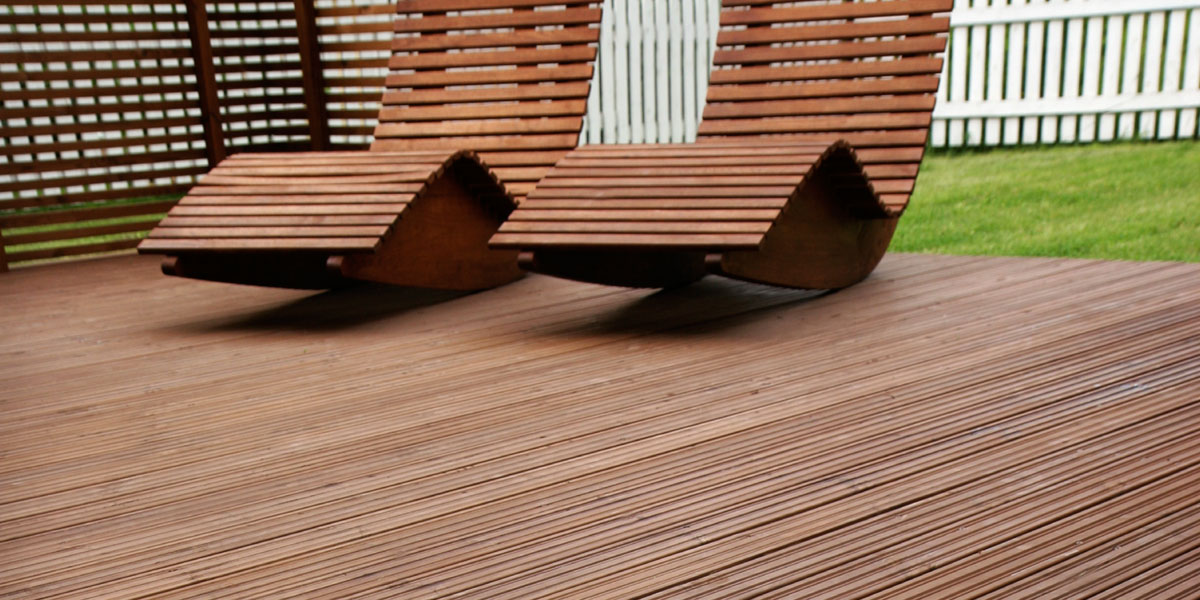 Water-borne lacquers for garden furniture
Pinja Wood Stain
-Water-borne tintable wood stain
-First layer, colouring of the wood

Pinjalac HB
  -Very thixotropic lacquer
  -Tinting with Akvi Tone colorants
 
Pinjalac Solid Dipp
-For dipping and flow coating application

Relacquering  Unica Super or Merit Jahti
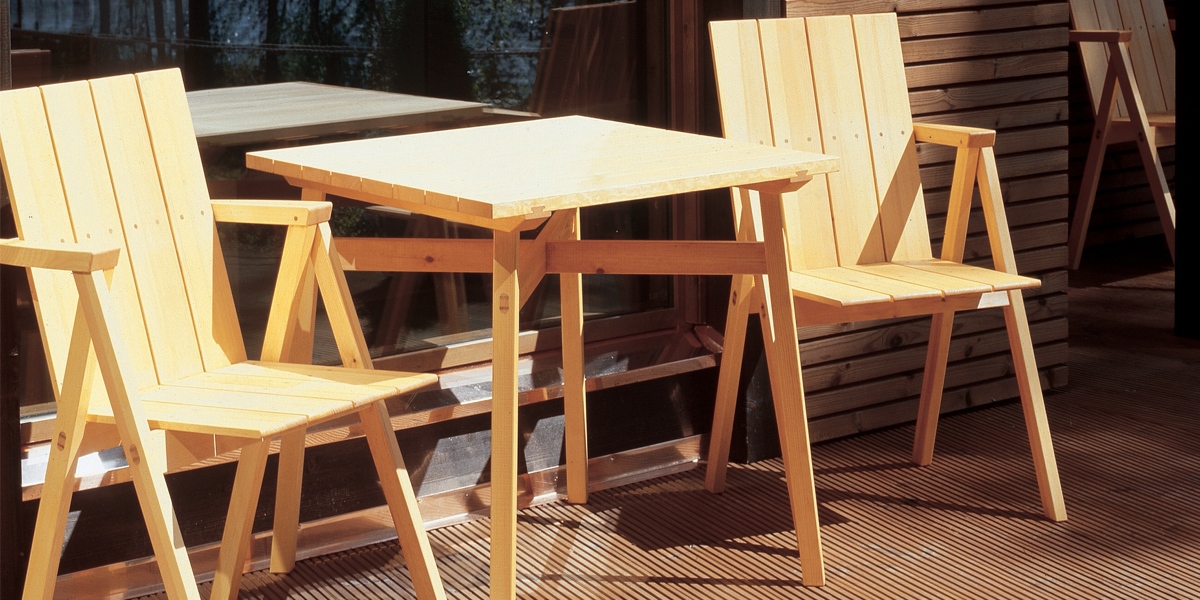 Typical lacquer systems for garden furniture
3 -layer system

1x Pinja Wood Stain       
2x Pinjalac HB               


Dipping or flow coating systems

2x Pinjalac Solid Dipp

1x Pinja Wood Stain       
2x Pinjalac Solid Dipp
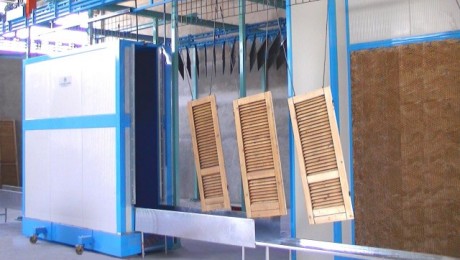 Solvent-borne lacquer  system
Pinjasol Color
	-Solvent borne wood stain

Merit Jahti 20, 80
	-1-component polyurethane lacquer

Typical lacquer system

1x Pinjasol Color tinted
1-2x Merit Jahti tinted
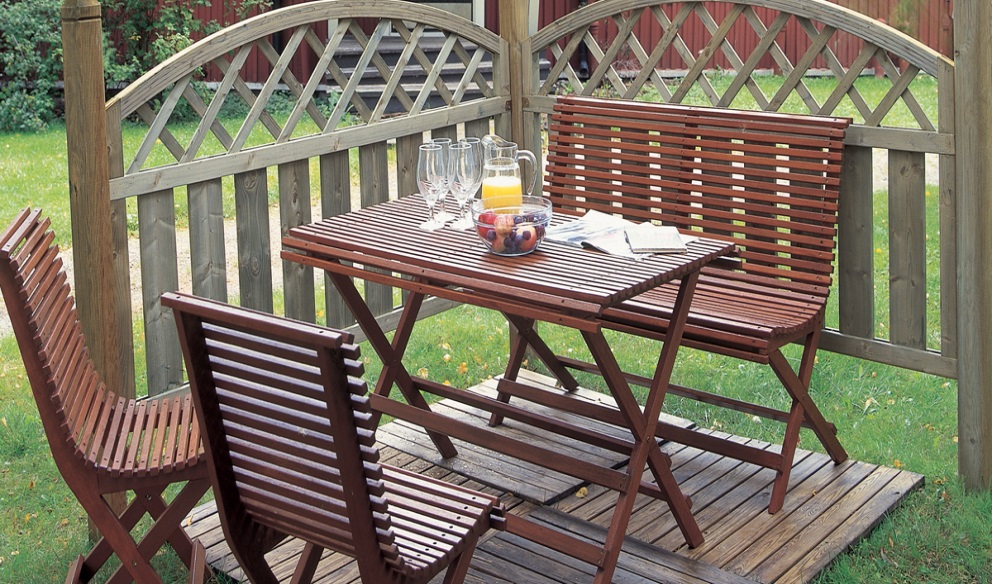 Water-borne paints for garden furniture
Pinja Flex Primer
	-standard quality

Pinja Flex Isolator
	-isolating primer for pine, larch etc.
	-retards the bleeding of the wood resins

Pinja Flex 30
	-tintable acrylic top coat 

Pinja Flex Combi 25, 35
	-faster drying and better scratch resistance

Pinja Top
	-special colors for dipping and flow coating application
	

Repainting Unica Akva
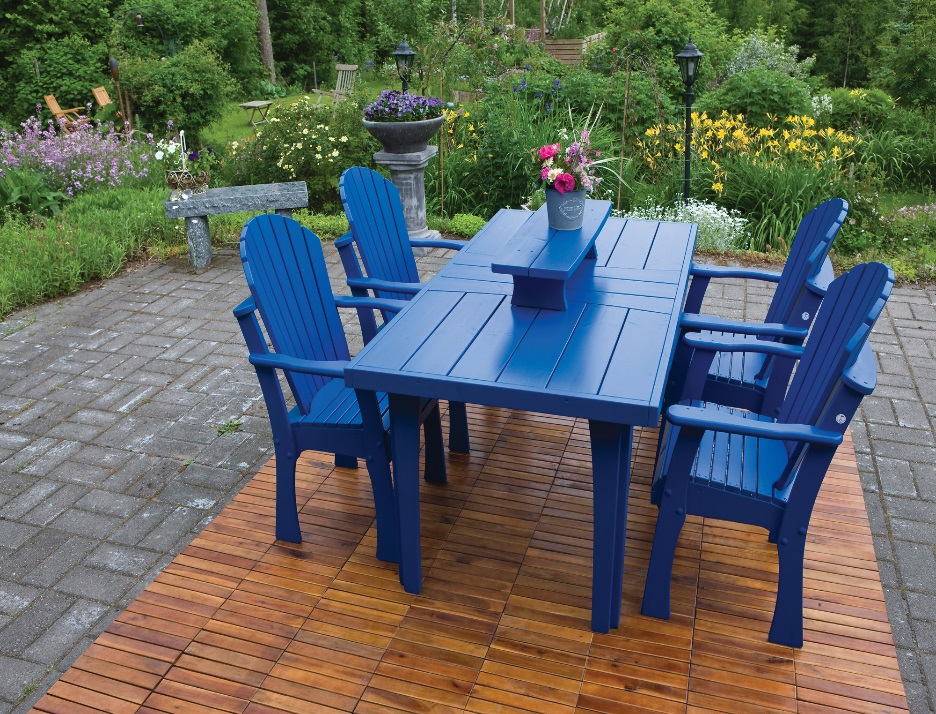 Typical paint systems
2 -layer systems

1x Pinja Flex Primer 
1x Pinja Flex 30       

or

2x Pinja Flex 30
2x Pinja Flex Combi 25, 35          

3 -layer system with priming oil. Improved resistance
to blue stain and rot

1x Pinja Wood Stain
1x Pinja Flex Primer  
1x Pinja Flex 30          

3  -layer system for bleeding wood types like larch

2x Pinja Flex Isolator   
1x Pinja Flex 30
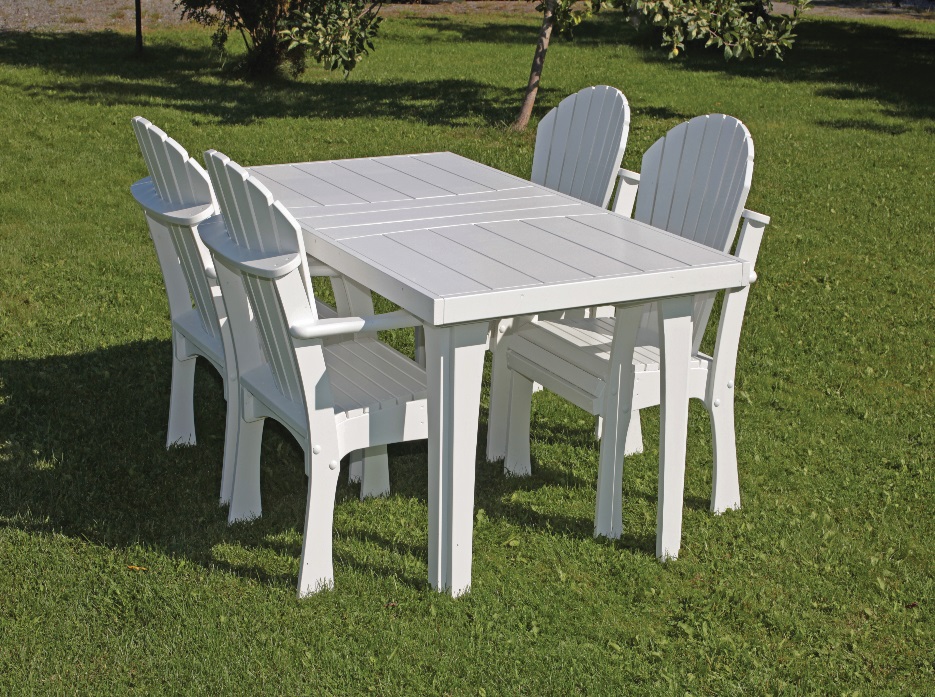 Typical paint systems
Flow coat paint system


1-2x Pinja Wood Primer white
1x Pinjalac Solid Dipp
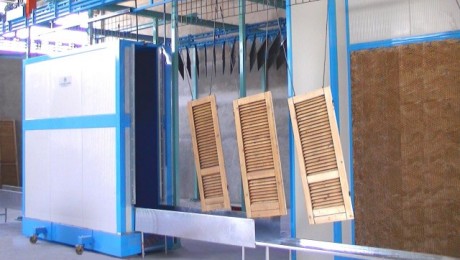 Production of garden furniture:
-cutting  of wood
-planing
-drilling
-sanding, assembling, gluening
-painting
-drying
Assembling, gluening
Sanding
Spraying
Dipping
Drying
Flow coat painting video
https://www.youtube.com/watch?v=K6RM3jlJnBs